LIN3021 Formal SemanticsLecture 12
Albert Gatt
In this lecture
We continue (and conclude) our discussion of tense and aspect.

We discuss modality.
Part 1
Tense, the perfect and the progressive aspect.
A brief reminder
“Aspect” is primarily about the internal dynamics of events and states, rather than their “location” in time.

Lexical aspect (“aktionsart”)
Cf. Vendler’s distinctions
Mainly concerned with the lexical meaning of verbs (or rather, VPs) and how they specify the temporal dynamics of a situation.
Sometimes referred to as “aspectual class” to distinguish it from grammatical aspect.

Grammatical aspect
Mainly concerned with grammatically specified aspects of the temporal dynamics.
We shall focus mainly on the progressive and the perfect
Lexical aspect (Vendler)
The Past Perfect
When I woke up, he’d already gone.
R = the time I woke up
E = the time of his going

Typically, with the past perfect:
R < S
E < R
he goes (E)
I wake up (R)
Speech time S
The Present Perfect
Jack has been in jail for two years.
There are two possible interpretations here:
Jack is still in jail (and has been for 2 years)
 Continuative reading
Jack left jail a while ago (so we can say ‘he’s been in jail for 2 years’ to mean ‘he spent two years in jail at some point in the past)

But compare: I’ve had dinner.
Here, the continuative reading is ruled out.
It seems that the continuative present perfect is only available with states.
The Present Perfect
States:
Continuative: Pip has been in jail for 2 years (and is there still)
Non-continuative: Pip has been in jail for 2 years (but now lives in California)
Events:
Non-continuative: Pip has eaten his dinner.

In general, with the present perfect we have:
E < R
R = S (the reference time is the present)

But in the continuative case, we don’t have E<R, since E is ongoing.
Some puzzles with the present perfect
It looks like we can’t use the present perfect in some cases:
?Einstein has discovered relativity.
Does the fact that Einstein is deceased make a difference?
Compare: Jack has rediscovered relativity (alone, in his bedroom)

?Paul has been released from jail yesterday.
The explicit reference time provided by yesterday seems to block the perfect.
Compare: Paul has been released from jail.
Compare: Paul has been released from jail in the past two days (but we’re not sure which day exactly)
The progressive
Jim is screaming in the street.
Jim was screaming in the street (at 5pm)
Present progressive:
R = S (present)
R  E
E.g. The present moment is within the interval of Jim’s screaming.

Past progressive:
R < S (past)
R  E (Jim was probably screaming before 5pm, and continued to scream after)
This seems to depend a little on how we specify R:
Jim was screaming in the street yesterday
E  R?
A parallel between the progressive events and states?
R  E is what we observed for states in the non-progressive case:
R  E Jim is screaming in the street
R  E Jim has a cold

Notice that states can’t occur in the progressive:
?Jim is having a cold.

Does this mean that the progressive is turning the event into a state?
Telicity
Telic VPs usually have an end-point:
Jim crossed the street
I mowed the lawn
These are Vendler’s accomplishments (and achievements)

But in the progressive, we seem to “suspend” the requirement of an endpoint:
Jim was crossing the street (when he was hit by a bus)
I was mowing the lawn (when I spotted Sue roasting a pheasant)
...
Completion
Some progressives (with accomplishments) are never completed:
Jim was crossing the street when he was hit by a bus.

It’s no longer the case that R  E here:
If E is the time of the event of crossing the street, then it never really comes to an end because it’s (sadly) interrupted.
Paradox: accomplishements have end-points (+telic), but this one doesn’t reach its end-point!

Dowty (1977) noted that we can’t have the whole story just by thinking of the relationship between R and E.

Effectively, Dowty’s analysis takes into account alternatives (i.e. other worlds where the event does complete).
Dowty on the progressive
Jim was crossing the street when he was hit by a bus.
In the actual world, the event doesn’t terminate:




But in other, conceivable worlds, it might (i.e.we can conceive of worlds where Jim is not hit by a bus).
(And in yet others, it might be interrupted even earlier.)
In short, we can imagine situations where the occurrence of the street crossing, relative to the bus hitting Jim, varies.
Event of crossing the street
Endpoint of event (not reached)
Bus hits Jim
Inertia worlds
Dowty gives special importance to those worlds where the event does reach its end point.
He calls these inertia worlds – worlds where things continue to their normal completion.
Actual world: Jim was crossing the street when a bus hit him.
Inertia worlds: Jim crossed the street.
(Crucially, we can use the non-progressive in inertial worlds, because the event does complete)
So what is the meaning of the progressive?
The progressive sentence S describes an event e in w iff the non-progressive sentence S’ describes the same event e for all inertia worlds.
What this says about progressives
According to Dowty’s theory, the progressive utilises modality for those cases where:
A non-progressive sentence won’t describe the event in the actual world (for example, because it’s interrupted, or because we don’t know if it actually terminated).
In this case, we create a sentence using the progressive to describe the event as it would happen in case it did come to its end point.

Note: the whole point of this analysis is that in order to understand the progressive, we need to understand the event that’s being talked about, as if it happened in the normal way.
Summary
Tense can be analysed as a relation between three times:
R, S, E
In this way, we also observe some interesting parallels with anaphoric NPs

Grammatical and lexical aspect can alter the temporal relationships.
Part 2
Modality
Where does modality crop up?
Like tense and aspect, modality often has to do with events:
Tense: the time point (relative to a reference time and a speech time) of the event
Aspect: the internal “constituency” of the event (duration, telicity etc)
Modality mostly concerns either:
the status of the proposition expressing the event
E.g. Is it something we’re certain of?
The status of the event itself
E.g. Is it something which should be done?
Possible worlds play an essential role
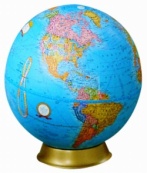 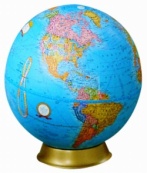 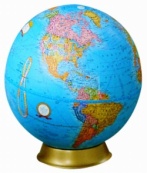 Worlds in which the proposition is true
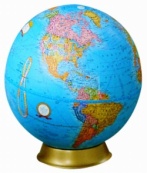 Proposition
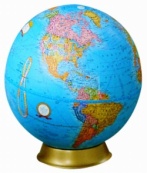 means
A proposition denotes those worlds in which it is true.
Alternatively, we view the proposition as a function from worlds, to truth values (the characteristic function of the set)
A few comparisons (I)
Situation: Jacqui is known by her flatmate Tricia to be a bit of a slob.  Tricia walks into the flat with Sam, and finds a mess. 

Intuitively, what would you say is the difference between:
Jacqui was here this morning.
Jacqui must have been here this morning.
Jacqui may have been here this morning.
Jacqui might have been here this morning.

In (2-4), unlike the bald assertion (1), the speaker seems to be asserting a proposition together with a statement of the evidence for its truth.
“Modals” and other sources of modality
The example relies on the so-called modal auxiliaries (may, must etc).

But the semantic category of modality crops up in other places, especially with adverbs:
Jacqui was definitely here
Possibly, Jacqui was here
...

Semantically, we should not exclude the possibility that some of what we say about modal auxiliaries applies equally well to these adverbs.
A few comparisons (II)
Situation: Jacqui gets back home and finds Tricia glowering in the kitchen. 

You didn’t clean the kitchen.

You must clean the kitchen.
You should clean the kitchen.

In (2-3), there is an expression of the degree of obligation in the event. In (1), there is simply the assertion of a proposition concerning the event (which didn’t happen).
“Modals” and other sources of modality
Again, the example relies on the so-called modal auxiliaries but the same can be expressed in other ways:

You are required to clean the kitchen
You are obliged to clean the kitchen
...

Semantically, we should not exclude the possibility that some of what we say about modal auxiliaries applies equally well to these adverbs.
A few comparisons (III)
Situation: Jacqui, after a gruelling four-hour cleaning marathon, is exhausted. Tricia:
You can stop now.
You may stop now.

Situation: Jacqui, observing Tricia during her marathon:
Man, you can clean!

In (1-2) we have something like “permission”
Notice that the same auxiliary (can) is used to ability (willingness?), rather than permission, in (3).
Types of modality
Epistemic:
Related to knowledge, evidence etc
Focuses on the evidence for a proposition
Jacqui must have been here (her clothes are all over the kitchen floor)

Deontic/dynamic
Focuses on the status of the event expressed by a proposition.
Deontic: related to permission or obligation, typically arising from sources external to the subject
You must clean the kitchen
You can go now
Dynamic: related to ability and/or willingness
Jacqui can run several miles without stopping.
Some preliminaries
All the cases we’ve discussed involve propositions about events which don’t (or didn’t) occur. 
We are in the realm of possibility/necessity/ability etc.
The possibility/necessity of something may arise from various sources:
Evidence/knowledge
Obligation/permission
Ability/willingness
In general, our understanding of modality requires us to understand both the force and the source.
Why possible worlds?
In all of these cases, we are envisaging situations which may be different from the way the actual world is:
All students should study at least six hours a day
This may not be the case in the actual world, i.e. Alternatives are conceivable.

The problem for semantics:
How do we account compositionally for a proposition which is modal?
The possible worlds framework allows us to conceive of the alternatives involved fairly straightforwardly.
Part 3
Possible worlds analysis of modality: an example
Example sentence
Suppose someone utters:
Stanley must have nicked the car.

Suppose there are four facts that constitute the evidence:
The car is not parked where it should be.
The speaker was not driving the car.
Stanley left his cigarette lighter, engraved with his name.
There is a big footprint on the pavement and Stanley is the only person with a size 48 shoe in the town.
Example sentence
Suppose someone utters:
Stanley must have nicked the car.

Suppose there are four facts that constitute the evidence:
The car is not parked where it should be.
The speaker was not driving the car.
Stanley left his cigarette lighter, engraved with his name.
There is a big footprint on the pavement and Stanley is the only person with a size 48 shoe in the town.

Notice that each of these facts is itself a proposition. The proposition denotes a set of worlds, those in which it’s true.
The facts as sets of worlds
Fact 3: cigarette lighter
Fact 1:  car not parked
Fact 2: speaker didn’t drive
Fact 4:  footprint
The worlds where all the facts are true
We’re not quite there yet...
Stanley must have stolen the car.
Relevant proposition: Stanley stole the car.

The way we reason about the “must” statement is that the proposition Stanley stole the car is likely to be true given the facts.

So we assume that those worlds in which Stanley did steal the car must overlap quite considerably with those where all four facts are true.
But they don’t necessarily overlap completely:
E.g. It’s possible that S stole the car in a world where it is true that he left his lighter, but none of the other facts are true.
The facts as sets of worlds
Fact 3: cigarette lighter
Fact 1:  car not parked
Fact 2: speaker didn’t drive
Fact 4:  footprint
The worlds where all the facts are true
The facts as sets of worlds
Fact 3: cigarette lighter
Fact 1:  car not parked
Fact 2: speaker didn’t drive
Fact 4:  footprint
The worlds where all the facts are true
The worlds where Stanley stole the car
The main issue
The interpretation of a sentence with a model depends on the identification of which possible worlds are relevant to its truth or falsity.

How do we accomplish this?
The modal verb gives a clue. (e.g. Must works differently from may). But this isn’t sufficient. Compare:
Stanley must have stolen the car.
Relevant worlds: those in which the evidence holds.
Stanley must give away all his belongings.
Relevant worlds: those in which morally good actions are done.
So the hearer must be relying on something else, apart from grammatical form.
A bit of pragmatics
The identification of relevant worlds is in part a pragmatic matter: the hearer must know (from the context etc) which worlds are relevant.

Example:
The rich should give money to the poor.
Relevant worlds: those in which certain ethical principles hold.
NB: these principles don’t have to hold in our own world!
(They do, but our world could have been different)
The speaker who utters this is clearly assuming that her listeners know which worlds these are.
So is the sentence true?
The rich should give money to the poor.
If we take the perspective of our world, we need to identify those other worlds where the same ethical standards hold.
If we take the perspective of a different world (say w’), we need to identify other worlds where the ethical standards of w’ hold.
(So the truth of some modals depends on the perspective we adopt. That’s why deontics tend to be arguable.)
So is the sentence true?
The rich should give money to the poor.

If we want to interpret this sentence from the point of view of world w, we need to identify those possible worlds which are relevant to the truth of the sentence in w.

In other words: those worlds which are accessible to w given the relevant standards, knowledge etc.
Accessibility relations
Let’s suppose we have worlds where:
people behave charitably: w1, w2, w3
people behave greedily: w4, w5, w6
nobody has anything: w7
charity is sanctioned by moral principles: w1, w5
greed is sanctioned by moral principles: w2, w4
having nothing is sanctioned: w3, w6, w7
w3
w1
w2
w7
w5
w4
w6
Note: worlds can be accessible to themselves...
Example: 
W1 is a world where charity is good and where people behave charitably.
Interpreting our sentence in w1 means we have to take into account those other worlds where people behave charitably.
Accessibility relations
Our sentence is true in some world if all the worlds accessible to it are ones where rich people give money to the poor.
Accessible worlds: w1 itself, plus w2 and w3
w3
w1
w2
w7
w5
w4
w6
Note: worlds can be accessible to themselves...
Why do accessibility relations matter?
The notion of an “accessible” world can help to distinguish between the kinds of modality we observed at the start:

Deontic relations pick out those worlds which are “good” or “correct” according to some (predefined) principle(s).
Examples: should, must

Epistemic ones pick out those worlds where what is known to be true holds.
Force
The other thing that distinguishes modals is their “strength”:
Must is “stronger” than may
Etc

In the possible worlds framework, a “stronger” modal is one which makes several worlds accessible for its interpretation.